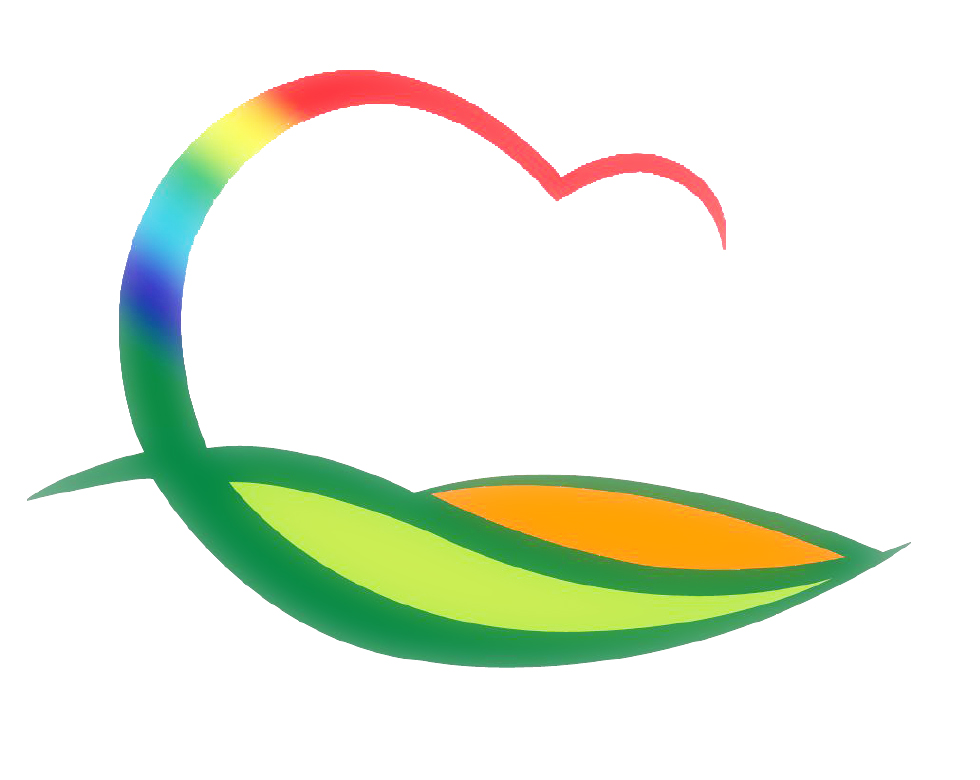 상수도사업소
[Speaker Notes: 먼저, 지금의 옥천입니다.]
5-1. 상수도사업 경영개선을 위한 조례 제·개정
수도급수조례 : 상수도 요금 인상 
상수도 원인자부담금  산정·징수 등에 관한 조례
     : 수도시설 신설·복구 등에 따른 비용 원인자 부담
방침 결정 및 의원간담회 실시
5-2. 지방·마을 상수도 관리자 건강검진
9. 10.(월) ~ 10. 19.(금)  / 총 215명  / 영동군보건소
장티푸스,  파라티푸스, 세균성이질 검사 실시
5-3. 상수도 공사 추진
5-4. 유량계 검∙교정 검사
9. 10.(월) ~ 10.31.(수) / 유량계  22개 / 12백만원 
유량계 검∙교정 검사 집행
5-5. 영동정수장 여과사 보충
9. 17.(월) ~ 10. 5.(금) / 신설 여과지(4지) / 36백만원
신설 여과지 여과사 유실에 따른 여과사 보충
▣ 이달의 중점 홍보 사항
상수도 체납요금 납부 안내 / 홈페이지 게재